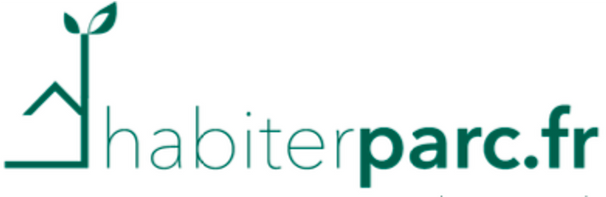 Une structuration de  l'offre territoriale
Webinaire : Ateliers Hors les Murs
- 13 septembre 2023
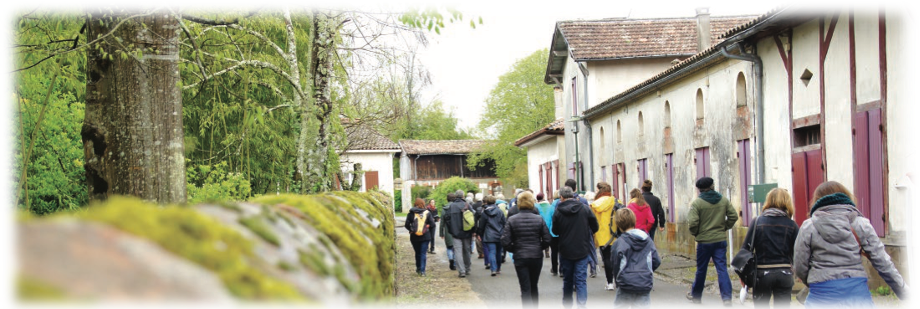 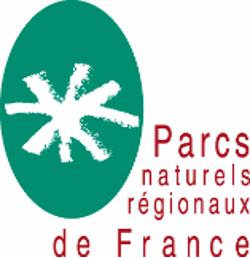 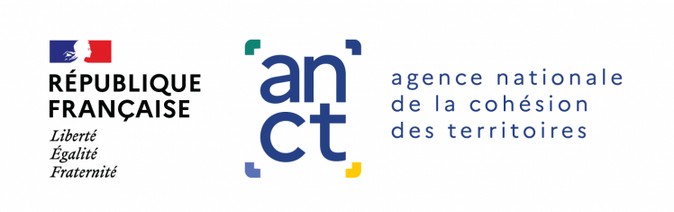 ©AnneBradignans
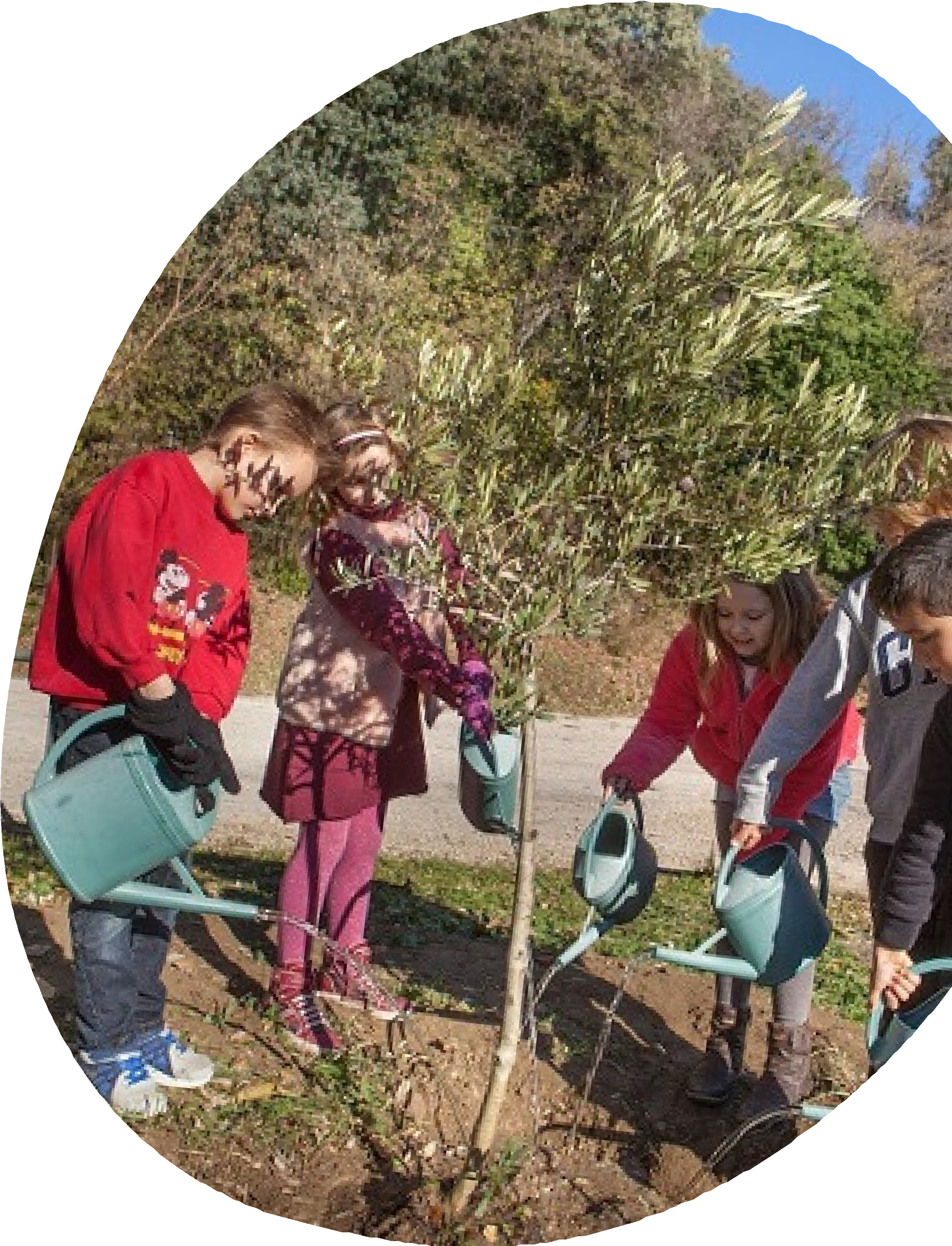 Plateforme habiter-parc :  Comment impliquer les  habitants des territoires ?
Objectifs :
Rendre les habitants davantage acteurs de leur cadre  de vie.

Favoriser la participation des habitants dans les  territoires de Parcs en alimentant en contenus.

Association d’outils, d’exemples participatifs et petites  annonces.
Développer la participation citoyenne dans le cadre de  projets d'aménagement menés au sein des Parcs
naturels régionaux. (cf : vidéos « Inventer Demain »).
©H.Vincent
Description du  projet
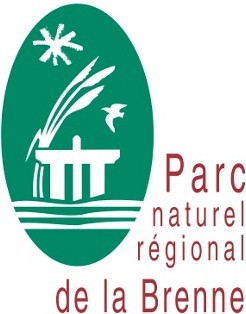 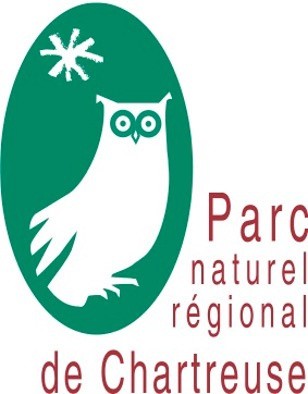 Travail conjoint avec des Parcs  pilotes : PNR Brenne ; PNR  Chartreuse ; PNR Préalpes  d’Azur.

Continuité du travail d’animation  entre la Fédération, les Parcs  pilotes, le prestataire Terre de  Pixel sélectionné pour la création  et la mise en place de contenus.
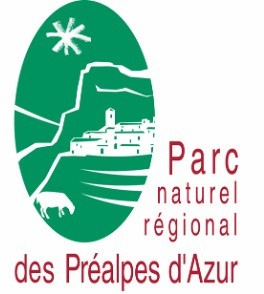 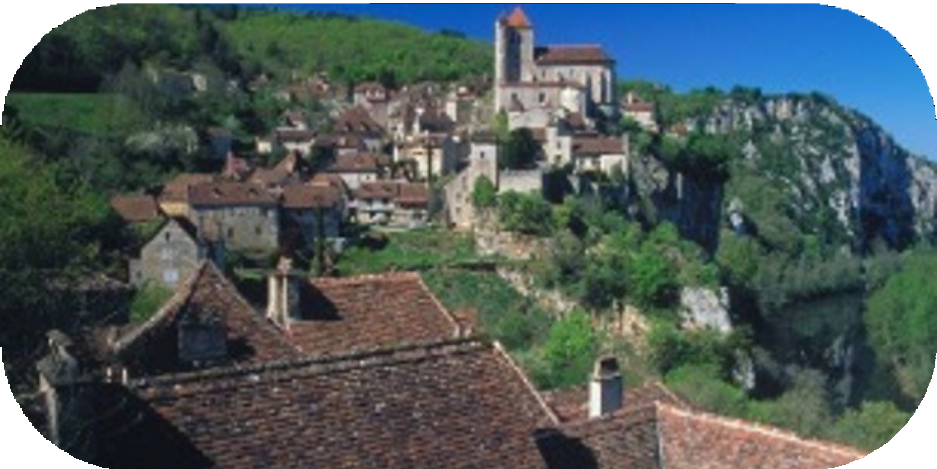 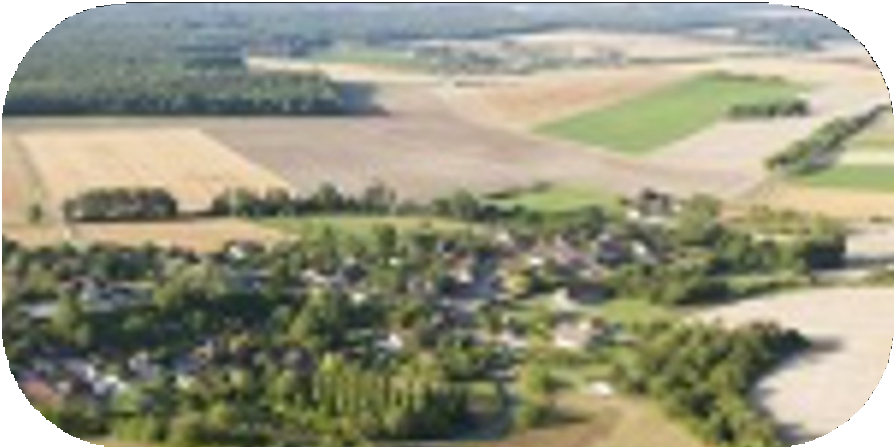 Des visioconférences organisées pour sélectionner les  informations, leur pertinence et leur facilité d’accès dans le
cadre d’une démarche de marketing territorial.

Recensement d’informations pédagogiques sur le cadre de vie  pour aider les habitants à davantage s’inscrire dans le territoire  et ses patrimoines. Développement envisagé des fiches comme
: se nourrir, paysages et biodiversité.

Développer diverses approches comme la participation  citoyenne dans le cadre d’un projet de développement local.
Travail d’animation de la plateforme :
-Entre les Parcs déjà pilotes, et à l’ensemble du réseau des 58 Parcs.

À qui s’adresse la plateforme ?
-Habitants, Porteurs de projets, Élus, Entreprises, Consulaires,  Associations…

Le cadre :
Une entrée par de la connaissance pour la mise en ligne  d’informations pédagogiques.
Une entrée relative aux annonces immobilières, aux habitations à
rénover et aux commerces ou entreprises à reprendre.
Une entrée relative à la capitalisation de l’ensemble des formats  courts de la série « Inventer Demain », liens avec les plateformes «  Valeurs Parc » et « Destination Parcs ».

Le cadre national permet d’éditorialiser les visioconférences  organisées pour la Fédération chaque année sur le thème de  l’aménagement du territoire (questions en lien avec le paysage,  l’alimentation, la culture, l’habitat participatif, la mobilité…).
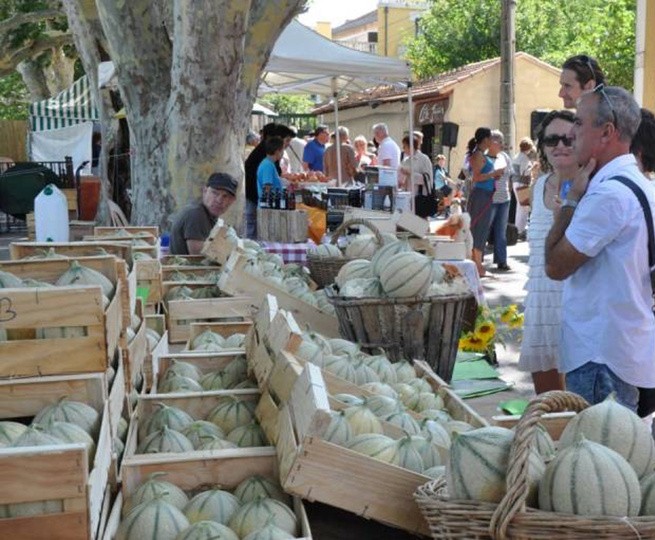 Visualisation actuelle de la  plateforme : évolution  envisagée
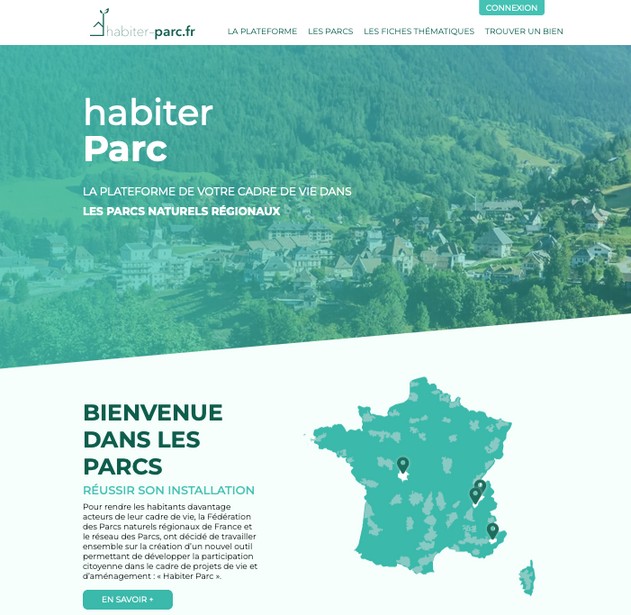 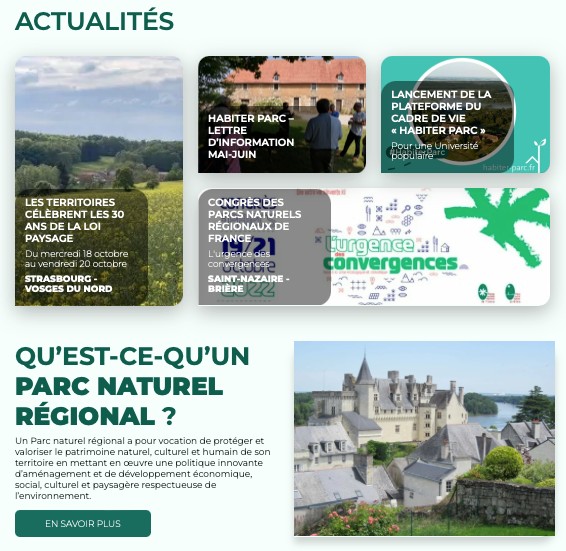 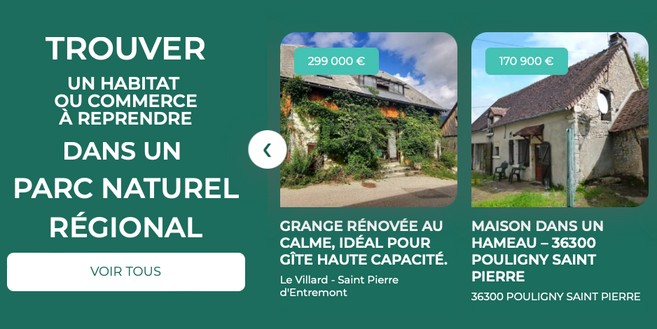 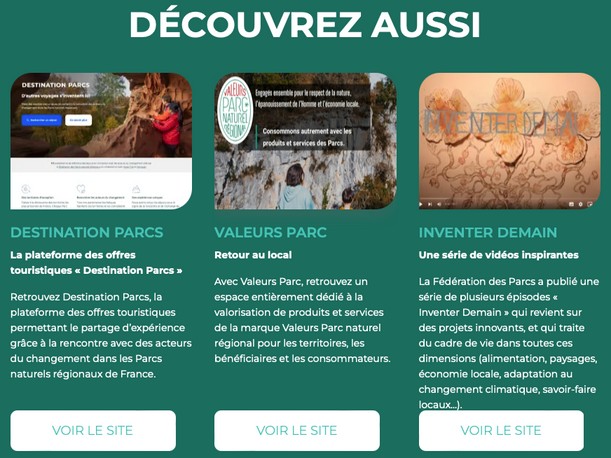 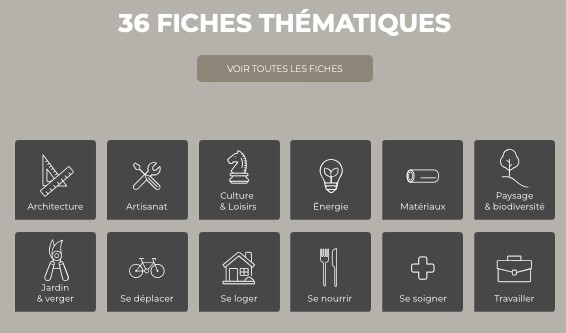 Visualisation d'une page Parc
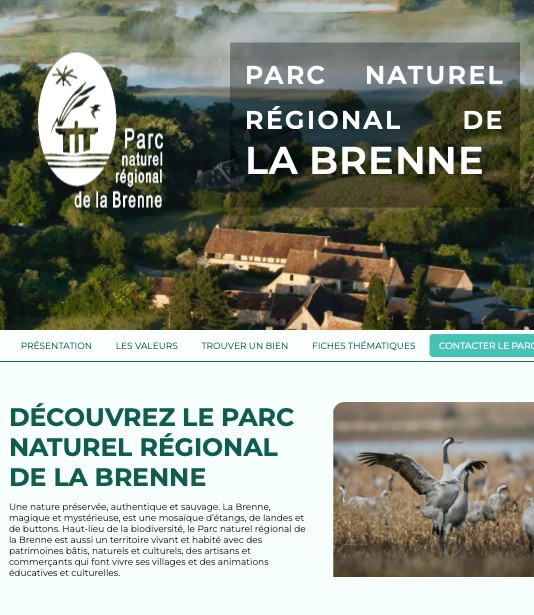 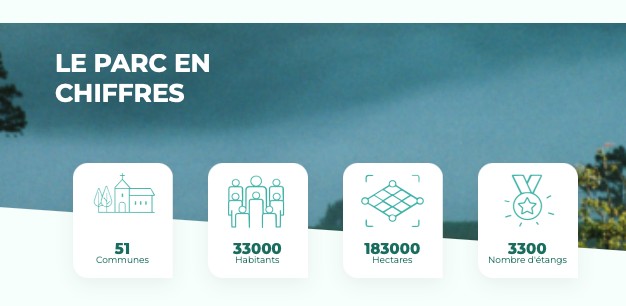 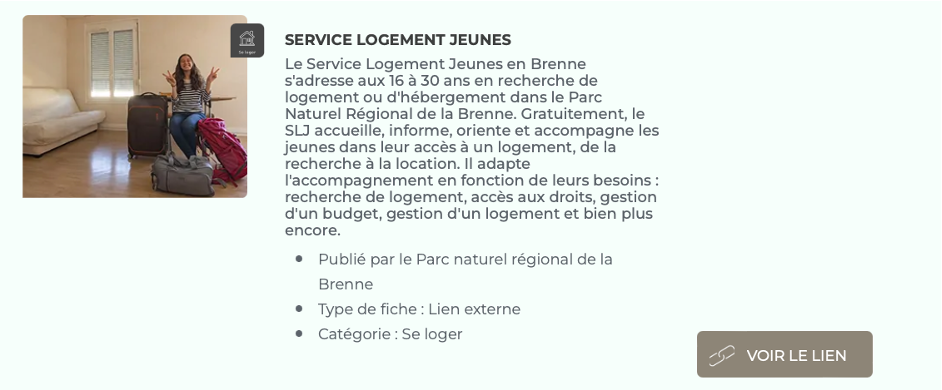 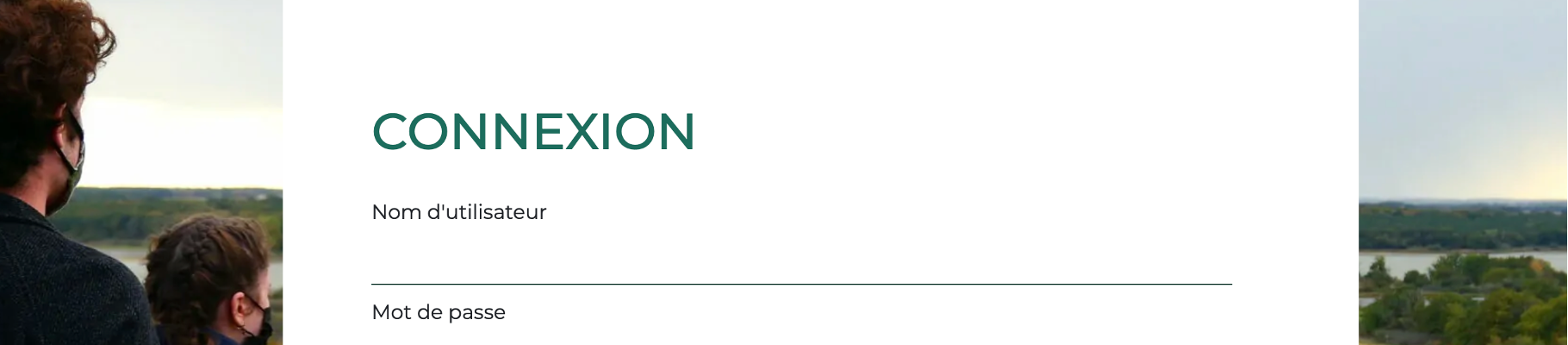 Habiter Parc est une plateforme pensée pour être ouverte à  tous. Chaque Parc intervient en tant que relais,  accompagnateur ou comme “ensemblier” d’initiatives locales.

Favoriser l'offre territoriale dont la participation habitante de  chaque territoire est un enjeu, dans lequel Habiter Parc y  répond !
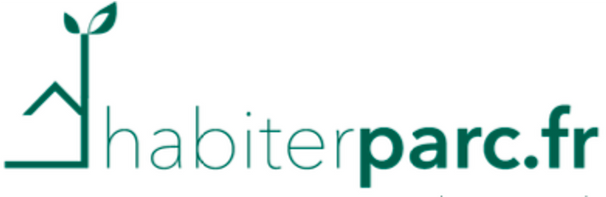 Merci
Fédération des Parcs naturels régionaux de France
27, rue des Petits Hôtels – 75010 Paris


Contacts : Nicolas SANAA  nsanaa@parcs-naturels-regionaux.fr  Ophélie PEIRIN
opeirin@parcs-naturels-regionaux.fr